A New Model for  Coalescent with Recombination
Zhi-Ming Ma
                 
           ECM2013 PolyU                   
Email: mazm@amt.ac.cn  
http://www.amt.ac.cn/member/mazhiming/index.html
The talk is base on our recent  two joint papers:
A New Method for Coalescent Processes with     Recombination
Ying Wang1, Ying Zhou2, Linfeng Li3, Xian Chen1, Yuting Liu3, Zhi-Ming Ma1,*, Shuhua Xu2,*
Markov Jump Processes in Modeling        Coalescent with Recombination
Xian Chen1, Zhi-Ming Ma1, Ying Wang1
1:   Academy of Math and Systems Science, CAS
2:   CAS-MPG Partner Institute for Computational Biology
3:   Beijing Jiaotong University,
Background:
 Molecular evolution and phylogenetic tree
a            ATCCTAGCTAGACTGGA
b            GTCCTAGCTAGACGTGA
c             ATCCCAGCTAGACTGCA
d             ATCCTAGCTAGACGGGA
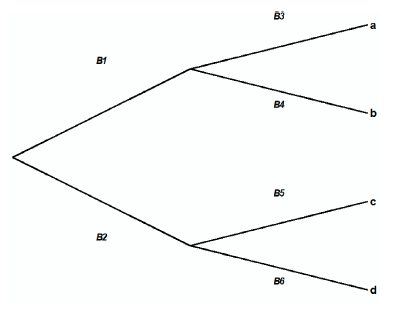 A real coalescent tree
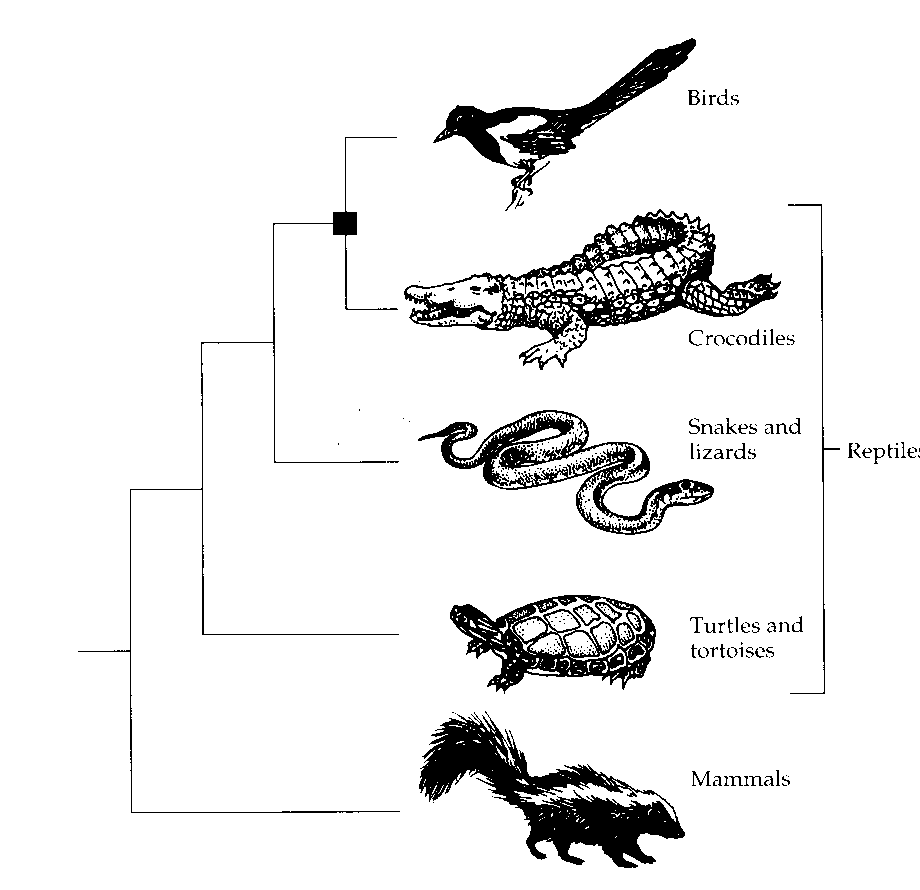 鸟类
鳄鱼
爬行动物
蛇和蜥蜴
海龟和陆龟
哺乳动物
Molecular Evolution - Li
Phylogenetic trees are about visualising evolutionary relationships
From the Tree of the Life Website,University of Arizona
猩猩Orangutan
大猩猩Gorilla
黑猩猩Chimpanzee
人类Humanity
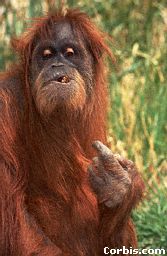 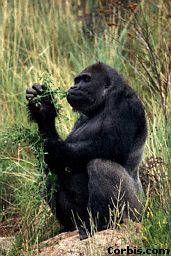 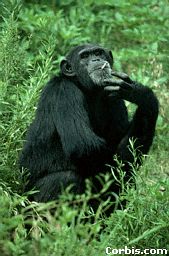 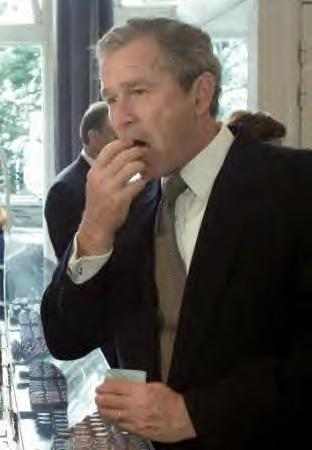 [Speaker Notes: A phylogeny is a tree representation for the evolutionary history relating the species we are interested in.
This is an example of a 13-species phylogeny.
At each leaf of the tree is a species – we also call it a taxon in phylogenetics (plural form is taxa).  They are all distinct.
Each internal node corresponds to a speciation event in the past.
When reconstructing the phylogeny we compare the characteristics of the taxa, such as their appearance, physiological features, or the composition of the genetic material.]
Simulation:  Coalescent without Recombination
Trace the ancestry of the samples
Markov jump process --Coalescent Process (Kingmann 1982)
A realization for sample of size 5
What is recombination?
Germ cells
Recombination is a process by which a molecule of nucleic acid (usually DNA, but can also be RNA) is broken and then joined to a different one.
Chromosome breaks up
gamete 1
gamete 2
Why study recombination?
An important mechanism generating  and maintaining diversity
One of the main sources to provide new genetic material to let nature selection carry on
Mutation
Selection
Recombination
Application of recombination information
DNA sequencing
Identify the alleles that are co-located on the same chromosome
Disease study
Estimate disease risk for each region of genome
Population history study
Discover admixture history
Reconstruct human phylogeny
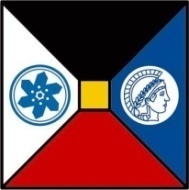 Dating Admixture and Migration Based on Recombination Info
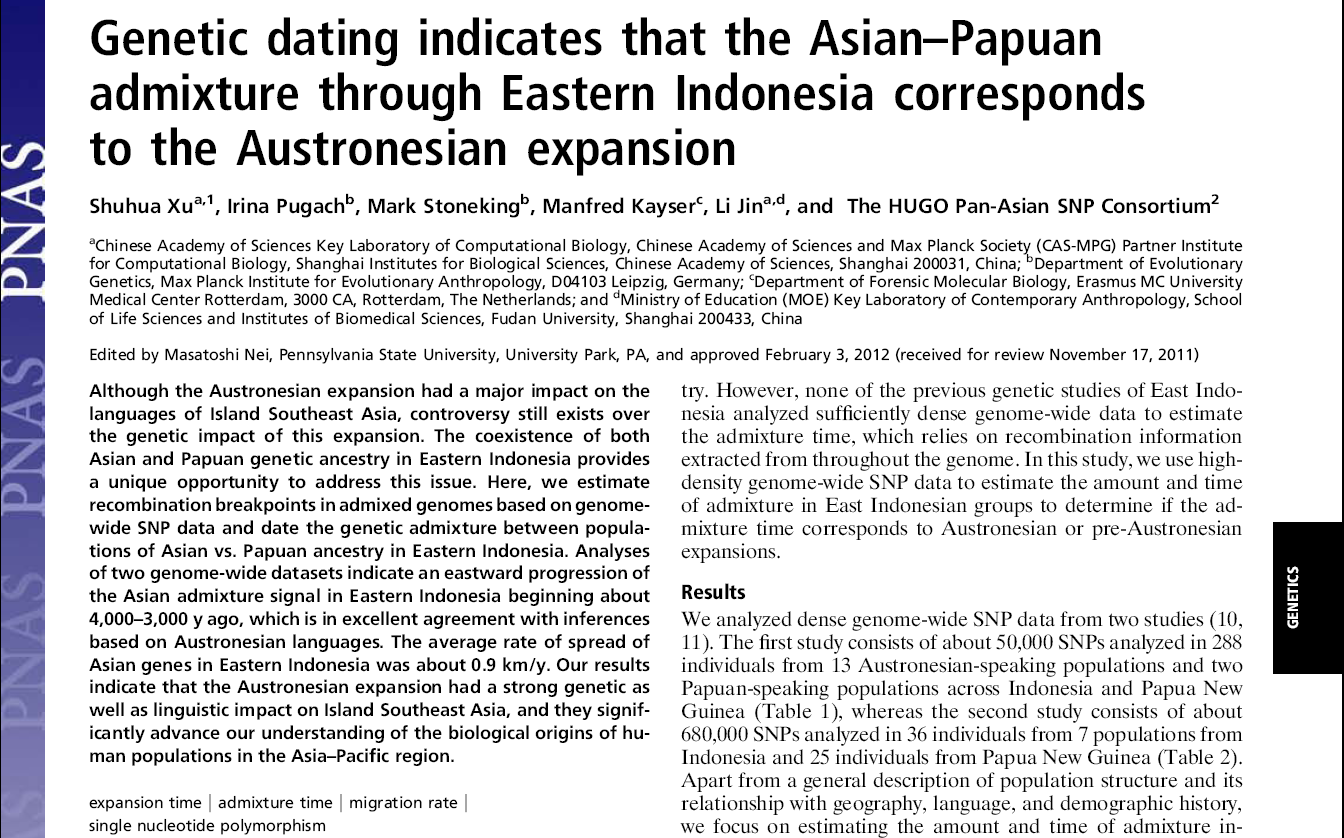 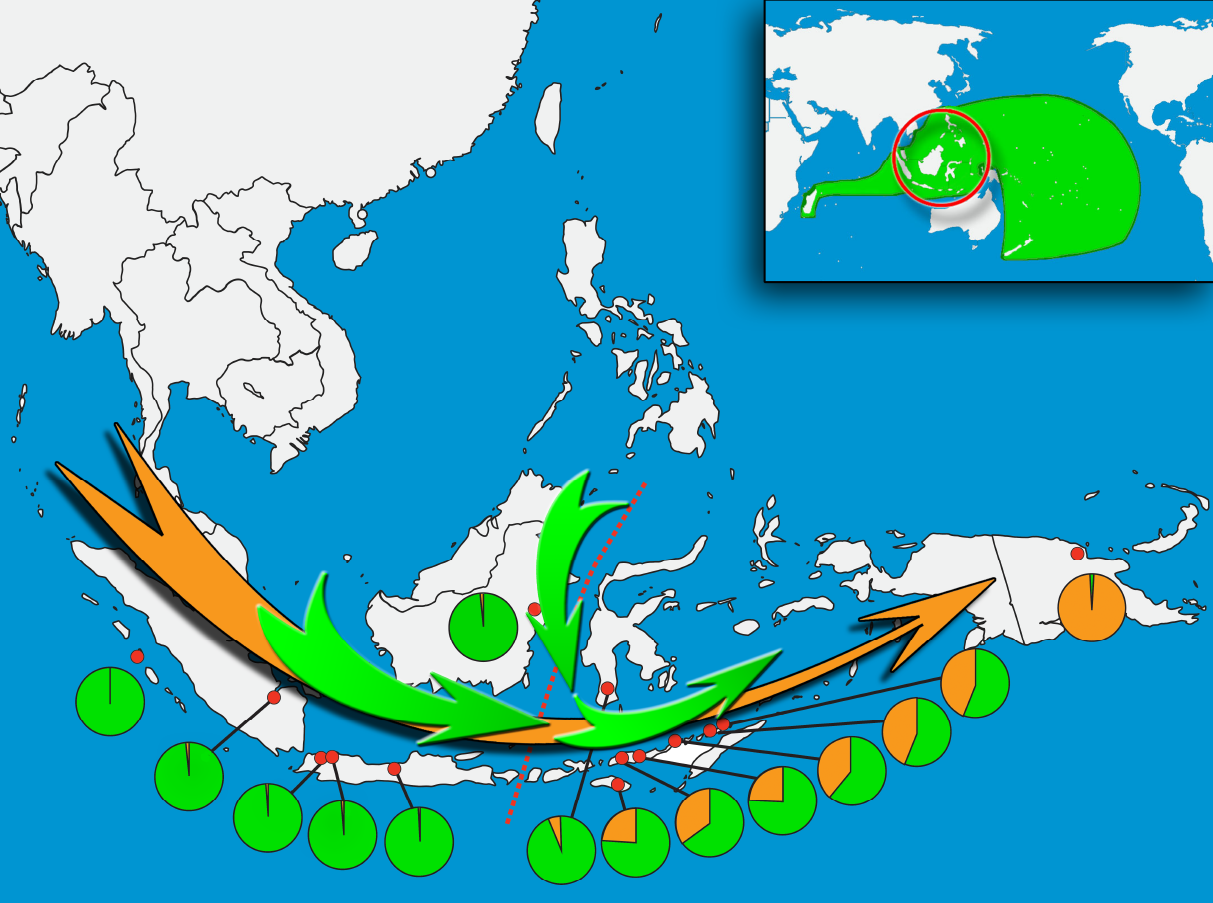 First Genetic Evidence
Statistical Inference of Recombination
The phenomenon of recombination   is extremely complex. 
   Simulation methods are  
    indispensable in the statistical   inference of recombination. 
--can be applied to exploratory data analysis.  Samples simulated under various models can be combined with data to test hypotheses.
-- can be used to estimate recombination rate.
Basic model assumption
Wright-fisher model with recombination   
The population has constant size N, 
 With probability 1-r, uniformly choose one parent to copy from (no recombination happens), with probability r,  two parents are chosen uniformly at random, and a breakpoint s is chosen by a specified density (recombination event happens ).
Continuous model is obtained by letting N tends to infinity.    Time is measured in units of 2N, and the recombination rate per gene per generation r is scaled by 2rN=constant. The limit model is a continuous time Markov jump process .
Model the sequence data
Without recombination
Sequence can be regarded as a point
With recombination
Sequence should be regarded as a vector or an interval
Two classes  simulation models
Back in time model
First proposed (Hudson 1983)
Ancestry recombination graph (ARG)
    (Griffiths R.C., Marjoram P. 1997)
Software:  ms  (Hudson 2002)

Spatial model along  sequences
Point process along the sequence
     (Wuif C., Hein J. 1999)
Approximations: SMC(2005)、
     SMC’(2006)、MaCS(2009)
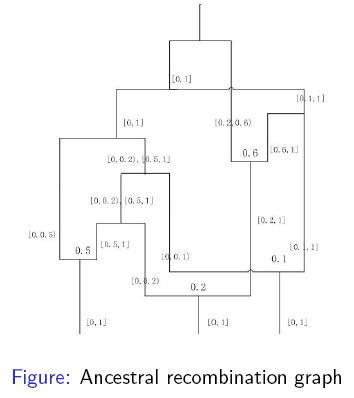 Resulting structure: ARG
Back in time model
Merit
    Due to the Markov property,  it is    computationally straightforward and simple
Disadvantage
    It is hard to make approximation, hence it is not suitable for large recombination rate
Spatial model along sequences
Merits
- the spatial moving program is easier to      approximate
- approximations: SMC(2005)、SMC’(2006)、     MaCS(2009)
Disadvantages
- it will produce redundant branches
- complex non-Markovian structure
- the mathematical formulation is cumbersome and up to date no rigorous mathematical formulation
Our model: SC algorithm
SC is also a spatial algorithm
SC does not produce any redundant branches which are inevitable in Wuif and Hein’s algorithm.
Existing approximation algorithm (SMC, SMC’, MaCS) are all special cases of our model.
Rigorous Argument
We prove rigorously for the first time  that the statistical properties of the ARG generated by our spatial moving model and that generated by a back in time model are the same: they share the same probability distribution on the space of ARG
Provides a unified interpretation for the algorithms of simulating coalescent with recombination.
Mathematical models
Markov jump process behind back in time model
     - state space
     - existence of Markov jump process
     - sample paths concentrated on G
Point process                            corresponding to  the spatial model
    -  construct                             on G
    -  projection of q-processes
    - distribution of  
Identify  the probability distribution
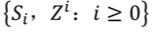 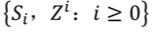 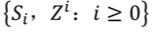 Back in time model
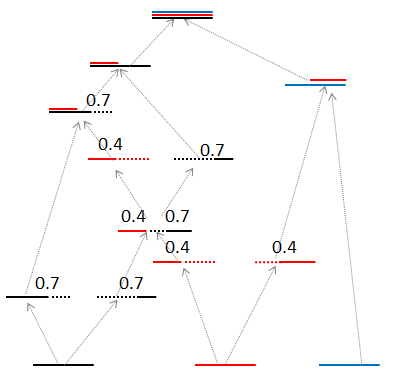 Starts at the present and performs backward  in time generating successive waiting times together with  recombination and coalescent events until GMRCA (Grand Most 
     Recent Common  Ancestor)
State space of the process
0.4
0.4
0.4
State space of the process
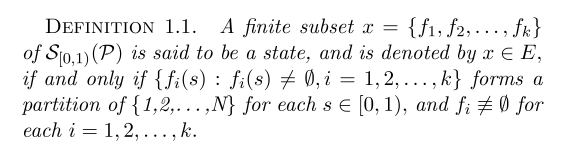 Introduce suitable metric on E
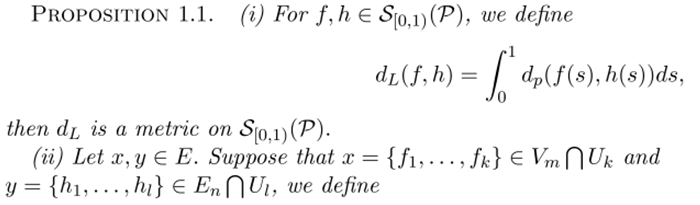 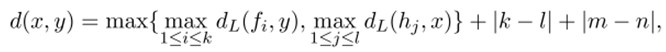 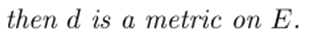 E is a locally compact separable metric space
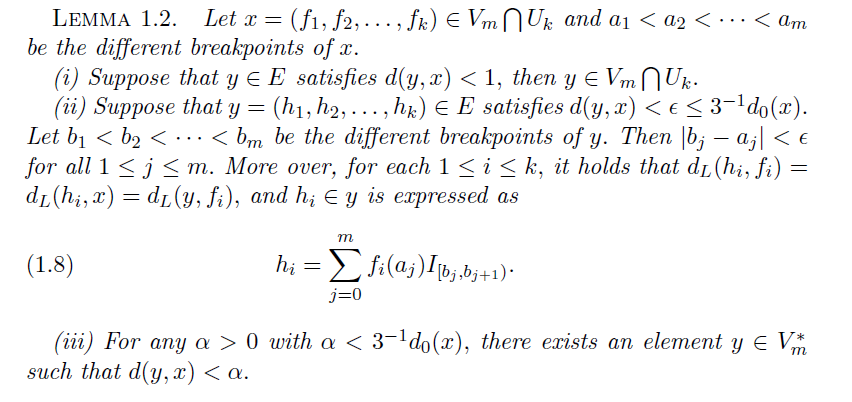 Introduce  suitable operators on E
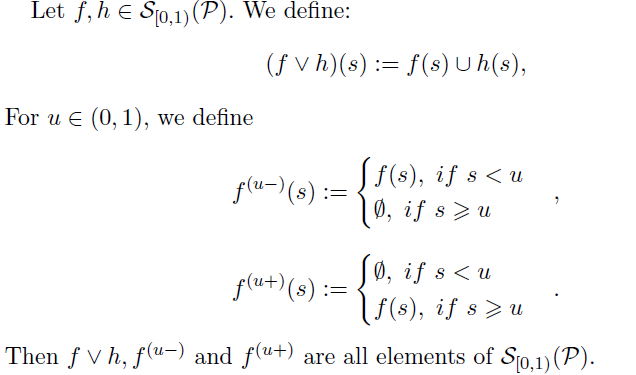 coalescence
recombination
Introduce  suitable operators on E
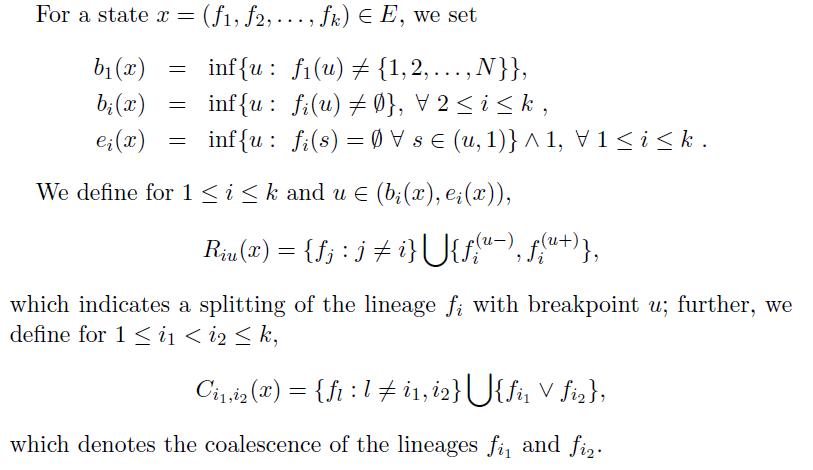 avoiding 
redundant
recombination
coalescence
Existence of the Markov Jump Process
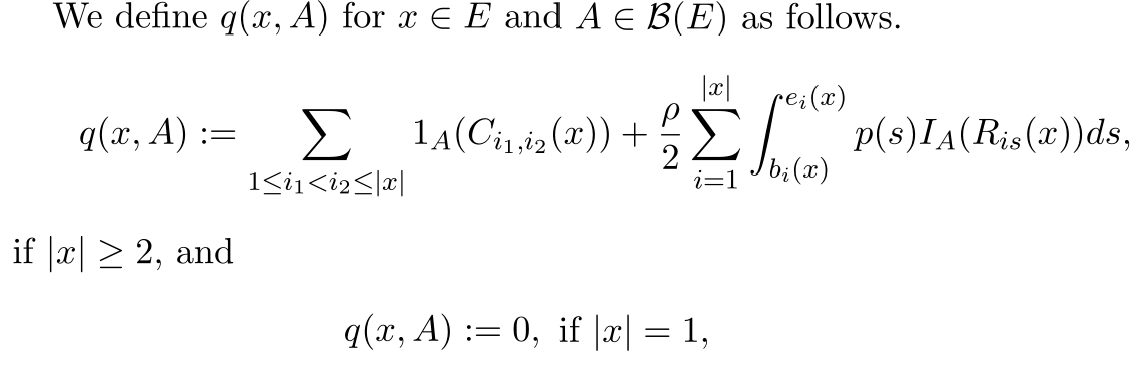 Define further
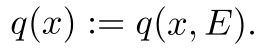 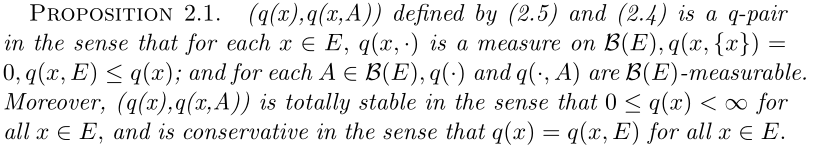 Key point:  prove  that
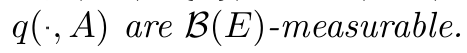 Existence of the q-process
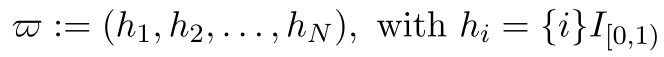 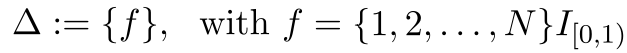 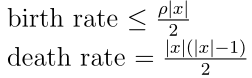 Intuitively the q-process will arrive at the absorbing state  in at most  finite  many jumps.
A rigorous proof needs  order-preserving coupling
ARG Space G
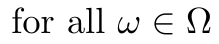 :  all the E-valued right continuous
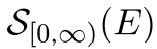 piecewise constant  functions with at
 most finite many discontinuity points.
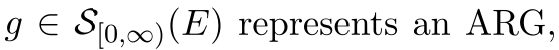 if it satisfies:
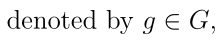 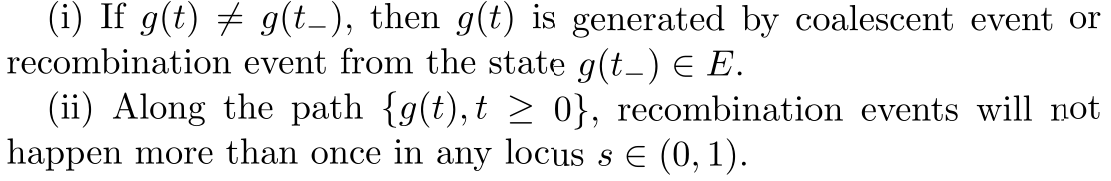 ARG Space G
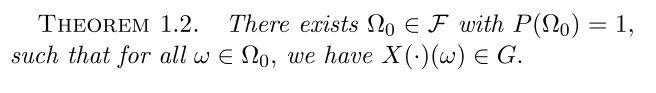 Spatial Model along Sequences
Spatial model begins with a coalescent tree at
    the left end of the sequence.
 Adds more different local trees gradually along the sequence, which form part of the ARG. 
The algorithm terminates at the right end of the sequence when the full ARG is determined.
0.7
0.4
0.7
0.4
0.7
0.4
0.4
0.7
0.7
0.7
0.4
0.7
0.4
0.7
0.4
0.4
0.4
0.7
0.7
0.7
0.4
0.7
0.4
0.7
0.4
0.4
0.4
0.7
0.7
0.7
Projection of q-processes
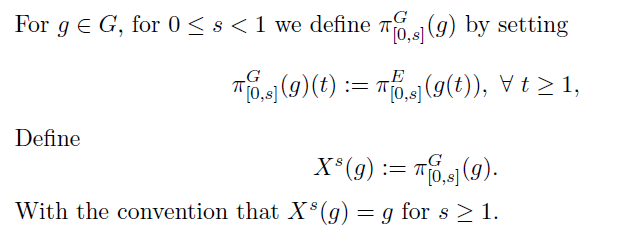 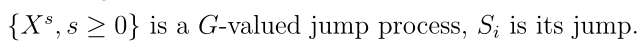 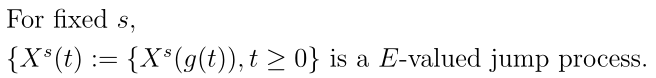 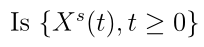 a  Markov jump process ?
Projection of q-processes
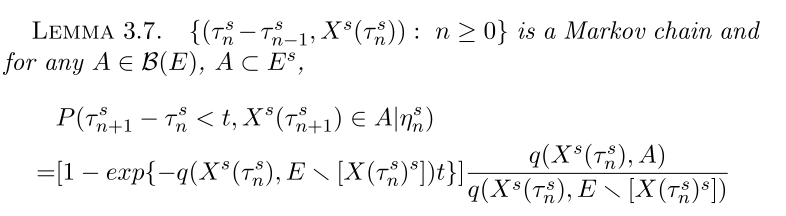 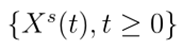 is a time homogenous
 Markov jump process !
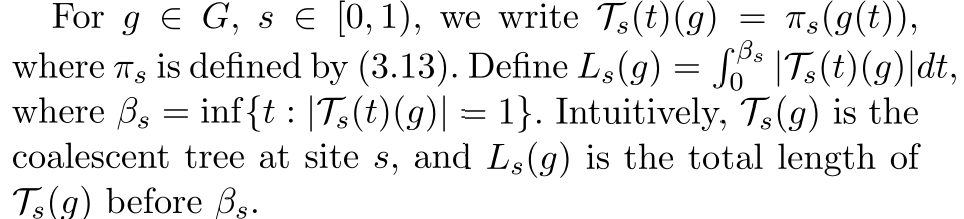 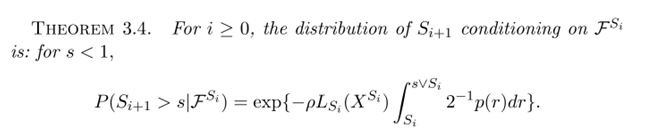 Waiting time is exponentially distributed with parameter 
depends on  the total length of the current  local tree
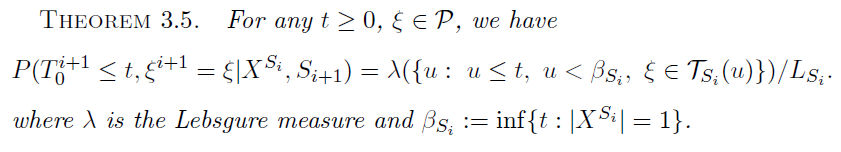 The  position of           on the current local  tree          
 is uniformly distributed on the local tree
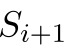 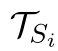 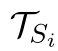 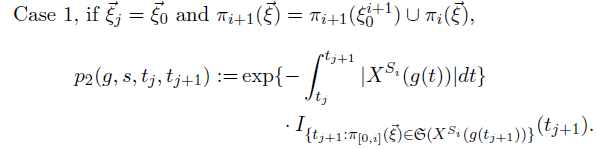 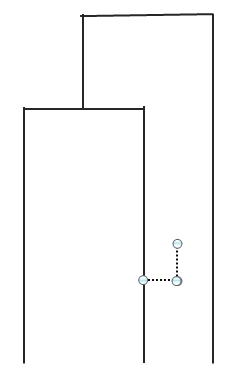 It will coalesce to any existing branches independently with  rate 1.
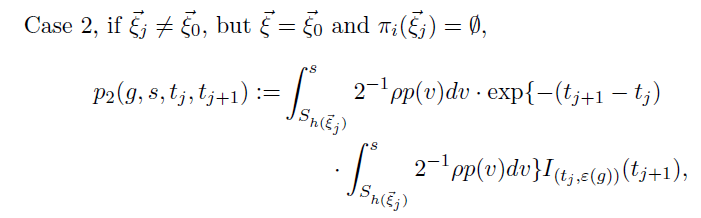 If it coalescent to an old branch, it will move along the old  branch and leave it with rate
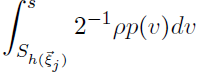 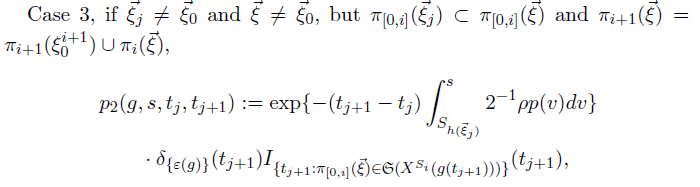 If it does not leave the old branch ,
It will move along to the next branch
SC algorithm
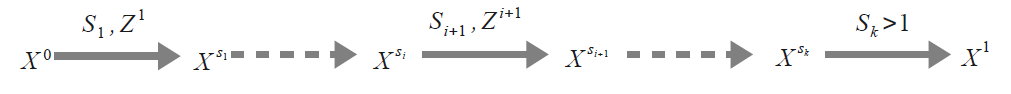 Identical probability distributionof the back in time model and spatial model
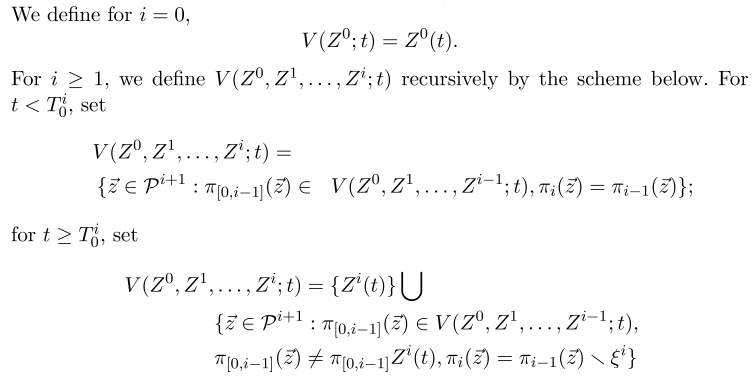 Identical probability distributionof the back in time model and spatial model
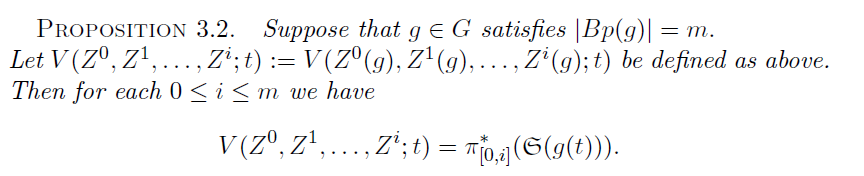 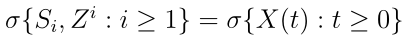 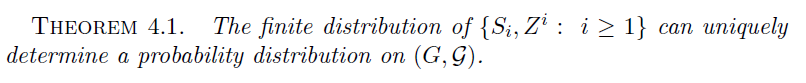 Summary
we developed a new alrorighm for modeling coalescence with recombination  
The new algorithm does not produce any redundant branches which are inevitable in previous methods
The existing approximation algorithms are all special cases of our model.
Summary
We prove rigorously for the first time  that the statistical properties of the ARG generated by our spatial moving model and that generated by a back in time model are the same: they share the same probability distribution on the space of ARG
Provides a unified interpretation for the algorithms of simulating coalescent with recombination.
Thank you !